Εισαγωγή στην Κοινωνική Στατιστική με τη χρήση ΤΠΕ
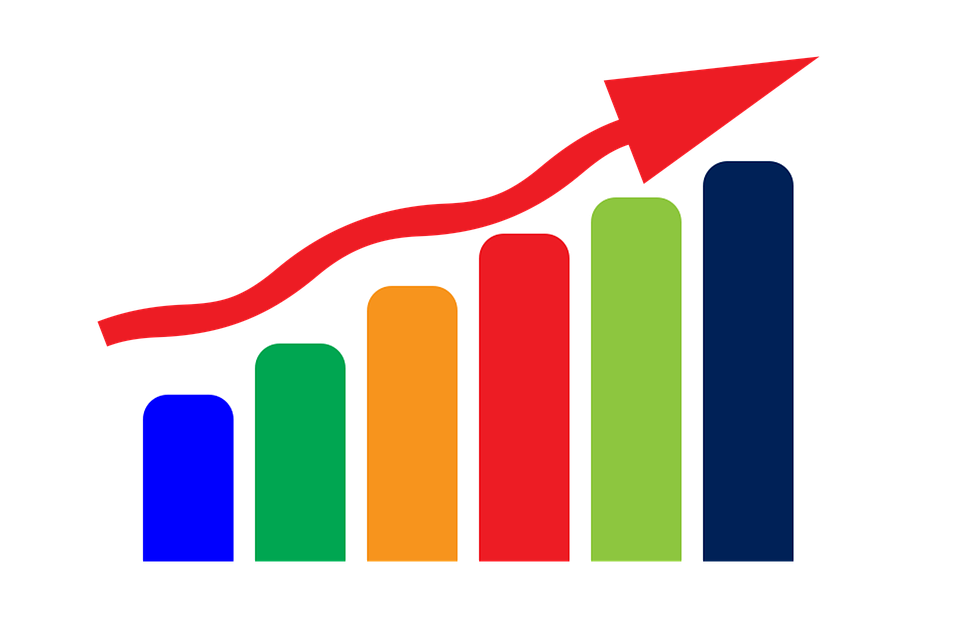 3η Ενότητα
Διαχείριση Ποιοτικών Δεδομένων
Δρ. Βενέτης Κανακάρης
Περίγραμμα Ενότητας
Πίνακες συχνοτήτων
Κυκλικά διαγράμματα
Κατασκευή κυκλικού διαγράμματος
Ραβδογράμματα (Ακιδωτά Διαγράμματα)
Πίνακες Συχνοτήτων
Μορφωτικό επίπεδο συμμετεχόντων σε έρευνα
(ιεραρχική μεταβλητή)
Ορισμοί
Απόλυτη συχνότητα (f): Ο απόλυτος αριθμός των ατόμων (ή περιπτώσεων) που εμπίπτουν σε μια συγκεκριμένη κατηγορία (τιμή) μιας μεταβλητής.
Σχετική συχνότητα (rf): Ο αριθμός των ατόμων (ή περιπτώσεων) που εμπίπτουν σε μια συγκεκριμένη κατηγορία (τιμή) μιας μεταβλητής σε ποσοστό επί του συνόλου.
Σχετική αθροιστική συχνότητα (rcf): Το ποσοστό των ατόμων (ή περιπτώσεων) που εμπίπτουν σε μία κατηγορία (τιμή) μιας μεταβλητής και σε όλες τις μικρότερες από αυτήν τιμές.
Είδη συχνοτήτων σε ανοιχτού τύπου ερωτήσεις
Παρακαλώ αναφέρετε το επάγγελμα σας…………………………………

Οι τιμές (απαντήσεις) που θα ληφθούν θα είναι πολλαπλές.
Η παρουσίαση τους στην αρχική τους μορφή δεν είναι σκόπιμη.
Απαιτείται μείωση του αριθμού των τιμών μέσω της ομαδοποίησης τους σε ευρύτερες κατηγορίες.
Υπολογίζουμε τις συχνότητες για κάθε ευρύτερη κατηγορία που θα δημιουργήσουμε.
Αρχικές Τιμές/Απαντήσεις
Ομαδοποίηση σε ευρύτερες κατηγορίες
Κριτήρια ομαδοποίησης των απαντήσεων (τιμών):
H συχνότητα που εμφανίζονται στο δείγμα.
Η μεταξύ τους (εννοιολογική) συνάφεια.
Εάν μια κατηγορία έχει κεντρικό θεωρητικό ενδιαφέρον για την έρευνα, τότε από μόνη της αποτελεί ξεχωριστή κατηγορία και δεν ομαδοποιείται με άλλες απαντήσεις (ακόμα κι αν υπάρχει συνάφεια).
Εάν υπάρχουν ελάχιστες περιπτώσεις που δύσκολα εντάσσονται σε κάποια κατηγορία, τότε δημιουργούμε την κατηγορία «Άλλο».
Κυκλικά Διαγράμματα
Κυκλικό διάγραμμα: διάγραμμα όπου κάθε κατηγορία παρουσιάζεται ως τμήμα ενός κύκλου (κατάλληλο για μικρό αριθμό κατηγοριών).
Κυκλικό διάγραμμα κατανομής ηλικιών σε δείγμα 100 παιδιών 0,5-18 ετών (δείχνει τόσο τις απόλυτες όσο και τις σχετικές συχνότητες).
Δημιουργία Κυκλικού Διαγράμματος
Υπολογίζω τη σχετική συχνότητα (rf) κάθε κατηγορίας.
Το τμήμα του κύκλου που αντιστοιχεί σε μια κατηγορία έχει άνοιγμα γωνίας ίσο με rf × 3,6 μοίρες.
Π.χ. το τμήμα που αντιστοιχεί στην κατηγορία «πρόσκρουση» έχει γωνία ίση με 9 × 3,6 = 32,4°
Στο διπλανό κυκλικό διάγραμμα παρουσιάζεται το είδος μουσικής που προτιμούν οι μαθητές ενός σχολείου.
Τι ποσοστό μαθητών προτιμούν trap μουσική;
Τι ποσοστό μαθητών προτιμούν ροκ μουσική;  άνοιγμα γωνίας = rf × 3,6
Ραβδογράμματα (Ακιδωτά Διαγράμματα)
Ραβδόγραμμα: διάγραμμα που παρουσιάζει τις (απόλυτες ή σχετικές) συχνότητες μιας κατηγορικής ή ιεραρχικής μεταβλητής με ράβδους.
Ραβδόγραμμα με εμφάνιση συχνότητας
Κανόνες κατασκευής
Το ύψος των ράβδων αναπαριστά τη συχνότητα μιας κατηγορίας.
Κάθε ράβδος φέρει τον τίτλο της κατηγορίας που αναπαριστά.
Αποφεύγουμε το μεγάλο πλήθος ράβδων.
Ο κάθετος άξονας μπορεί να αναπαριστά είτε απόλυτες είτε σχετικές συχνότητες.
Κάθε ράβδος μπορεί να έχει διαφορετικό χρώμα.
Υπάρχουν κενά μεταξύ των ράβδων!!
Οι κατηγορίες που αναπαριστούν οι ράβδοι δεν σχηματίζουν απαραίτητα αλληλουχία. Μπορούμε να αλλάξουμε τη σειρά με την οποία εμφανίζονται.
Παράδειγμα
Ένας ερευνητής πρόκειται να μελετήσει την σχέση επάγγελμα και ικανοποίηση από την εργασία. Μετρώντας τη μεταβλητή «επάγγελμα» διέκρινε 10 διαφορετικά επαγγέλματα. Για να αποδώσει γραφικά τα δεδομένα που συγκέντρωσε από 520 άτομα που συμμετείχαν στην έρευνα, αποφάσισε να χρησιμοποιήσει το κυκλικό διάγραμμα. Πιστεύετε ότι αυτός είναι ο πιο ενδεδειγμένος τρόπος παρουσίασης των συγκεκριμένων δεδομένων και γιατί;
Αναπαράσταση αποτελεσμάτων με πίτα
Αναπαράσταση αποτελεσμάτων με ραβδόγραμμα
Ποιο διάγραμμα απεικόνισε καλύτερα τα αποτελέσματα;
Ποιο παρείχε μεγαλύτερη λεπτομέρεια;
Ποιο διάγραμμα μπορεί να βοηθήσει κάποιον να μελετήσει πιο εύκολα τα αποτελέσματα;
Μήπως υπάρχει κάποιο άλλο είδος διαγράμματος που μπορεί να αποδώσει καλύτερα τα αποτελέσματα;
Βιβλιογραφία
Ρούσσος, Π. και Τσαούσης Γ. (2020). Στατιστική Εφαρμοσμένη στις Κοινωνικές Επιστήμες με τη Χρήση του SPSS και του R. Αθήνα: Gutenberg.
Βασιλειάδης, Γ., Καλογηράτου, Ζ. και Μονοβασίλης, Θ. (2019). Εισαγωγή στη Στατιστική με Εφαρμογές SPSS και EXCEL (Β΄ Έκδοση). Αθήνα: Εκδόσεις Μπένου.
Field, A. (2009). Discovering Statistics Using SPSS (Third Edition). London: Sage.